Lec 15 - Congestion Control
Lecturer: Venkat Arun
Chapter 6.3 in the book
Logistics
Assignment 3 is updated
Why Congestion Control?
Problem: Network links do not have infinite bandwidth. Sometimes, applications want to send data faster than the network can handle.
How do senders know to slow down? 
How much should they slow down? 
If multiple hosts are sharing the same bandwidth, the total rate at which they can send is limited. In this case, who sends how much?
What happens if everyone sends at the maximum rate that they can?
Host 1
1 Gbit/s
1 Gbit/s
1 Gbit/s
1 Gbit/s
Host 2
Router
Router
Host 4
1 Gbit/s
Host 3
If everyone is sending at 1 Gbit/s, this router will be forced to drop 1/3 of the packets

Is it so bad though? Why can't we just retransmit?
[Speaker Notes: Alt text: Hosts 1, 2 and 3 are connected with a common router, which is connected to another router which is connected to host 4. All links are 1 Gbit/s. Hosts 1, 2 and 3 are sending at max rate (1 Gbit/s) to host 4]
Problem with bursting: congestion collapse
Host 1
1 Gbit/s
1 Gbit/s
1 Gbit/s
1 Gbit/s
Host 2
Router
Router
Host 4
1 Gbit/s
Host 3
After the first round of transmissions, 2/3 of all transmissions are retransmissions. 2/3 of those will get retransmitted too. Thus, on average a packet will have to be transmitted 3 times before it goes through successfully.What is the problem though? Who is it harming really? Everyone is still getting a net of 1/3 Gbit/s as long as we never incorrectly retransmit packets
Problem with bursting: congestion collapse
Host 5
Host 6
1 Gbit/s
Host 1
1 Gbit/s
Router
Router
1 Gbit/s
1 Gbit/s
1 Gbit/s
1 Gbit/s
1 Gbit/s
Host 2
Router
Router
Host 4
1 Gbit/s
Host 3
Say all links are 1 Gbit/sHosts 1, 2 and 3 are all talking to host 4Host 5 is talking to host 6In this case, half the packets between the communication between Host 5 and 6 could have happened at 2/3 Gbit/s if host 1 had slowed down to its actual bandwidth. But now, it can only happen at ½ Gbit/s
Problem with bursting: almost all packets may be dropped
Host 1
1 Gbit/s
10  Mbit/s
3 Gbit/s
1 Gbit/s
Host 2
Router
Router
Host 4
1 Gbit/s
Host 3
This one does not drop any packets this time
This one will drop 299/300 of all packets!
Problem with bursting: it may be unfair
Host 1
10 Gbit/s
1 Gbit/s
1 Gbit/s
1 Gbit/s
Host 2
Router
Router
Host 4
1 Gbit/s
Host 3
If host 1's incoming link is 10Gbit/s, it will likely get much more than 1/3 of the bandwidth. 
Plus, even if all the incoming bandwidths are the same, which packets get dropped is determined in a messy way
[Speaker Notes: Alt text: Hosts 1, 2 and 3 are connected with a common router, which is connected to another router which is connected to host 4. All links are 1 Gbit/s. Hosts 1, 2 and 3 are sending at max rate (1 Gbit/s) to host 4]
Lecture Strategy Today
Goal: Everyone should send at their "fair" rate and the net should never exceed the bandwidth of any link on the network (too much)
In this lecture, we will study a narrow version of congestion control. While narrow, it serves as a crucial building block for almost all forms of congestion control
We make the following assumptions:
Congestion control (CC) is performed entirely at the senders by TCP. Thus, it is fully decentralized
There is only a single congested link along the path of any TCP flow
Our notion of "fairness" is that all TCP flows sharing a congested link should get the same bandwidth
All routers are fitted with a first-in-first-out (FIFO) queue at the all outgoing ports. Packets are dropped when they can no longer fit into this queue.
The problem: finding the right sending rate
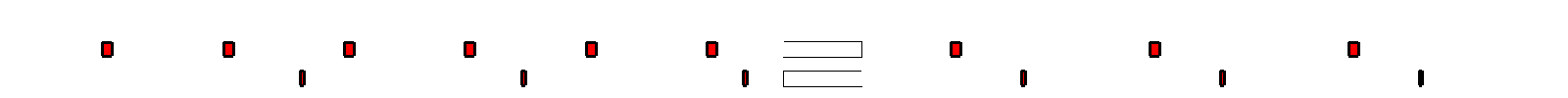 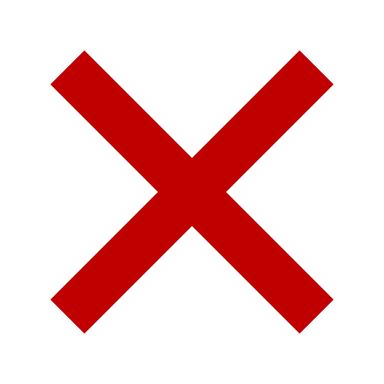 Sender
Sender
Receiver
Receiver
Receiver
Sender
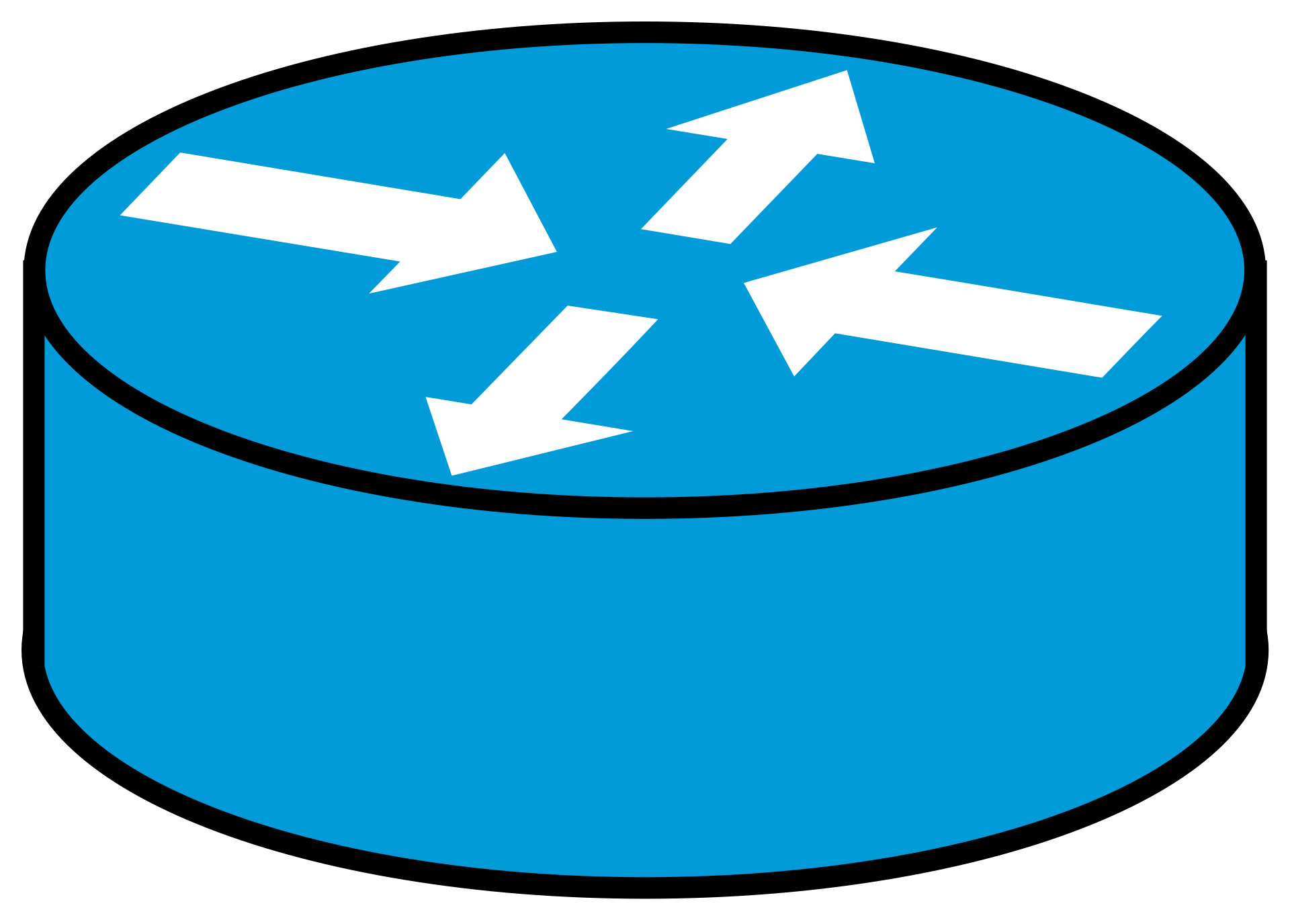 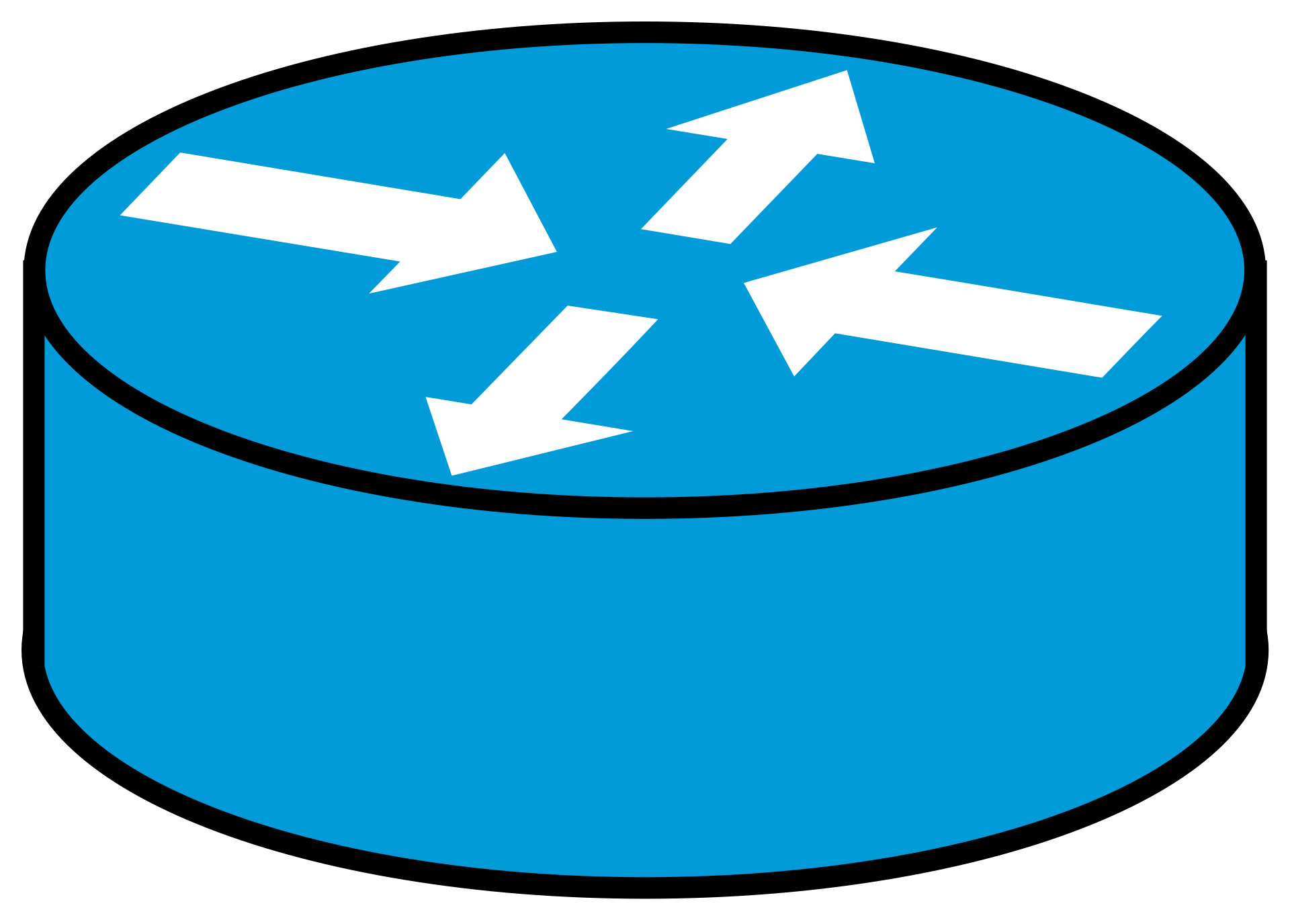 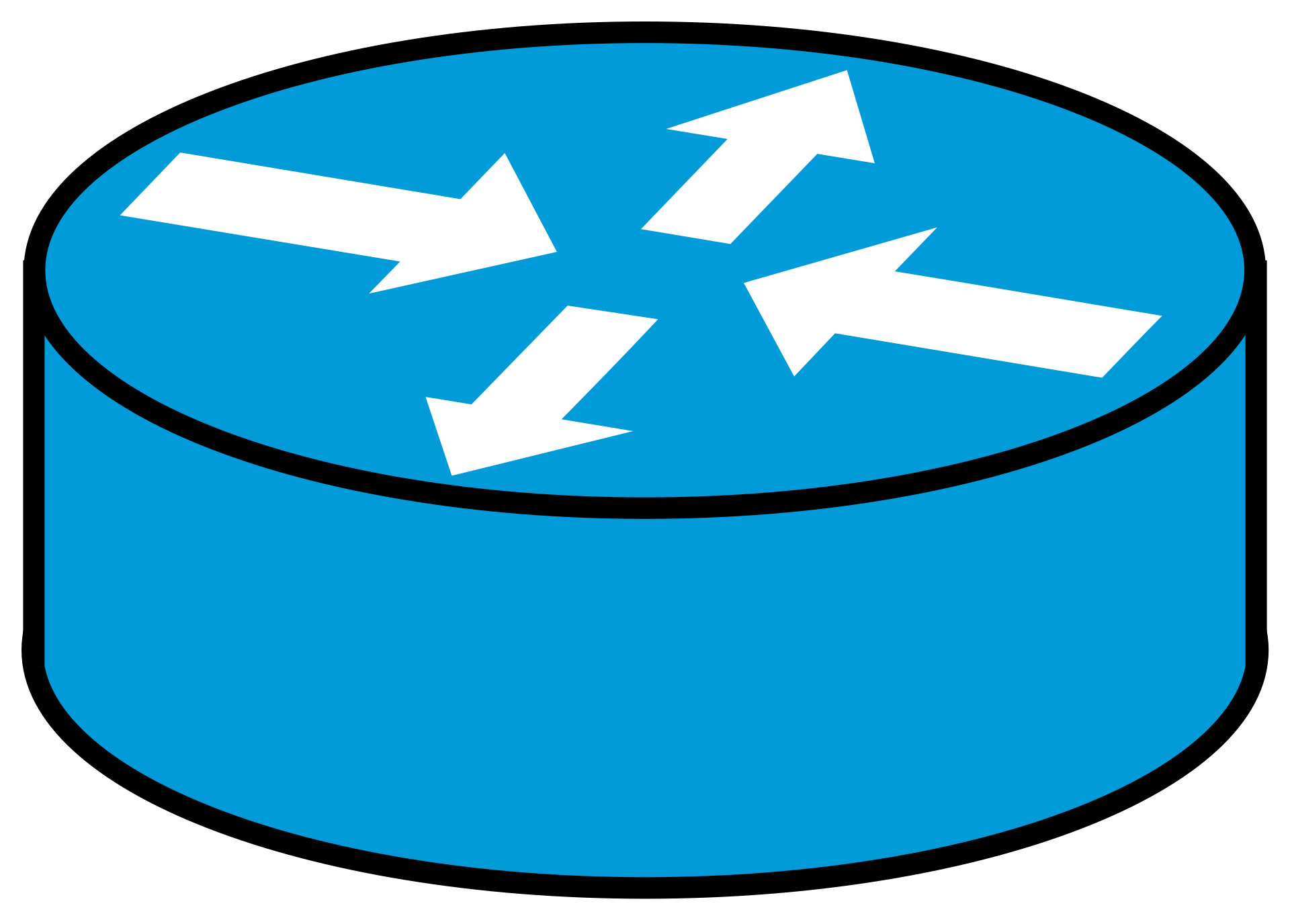 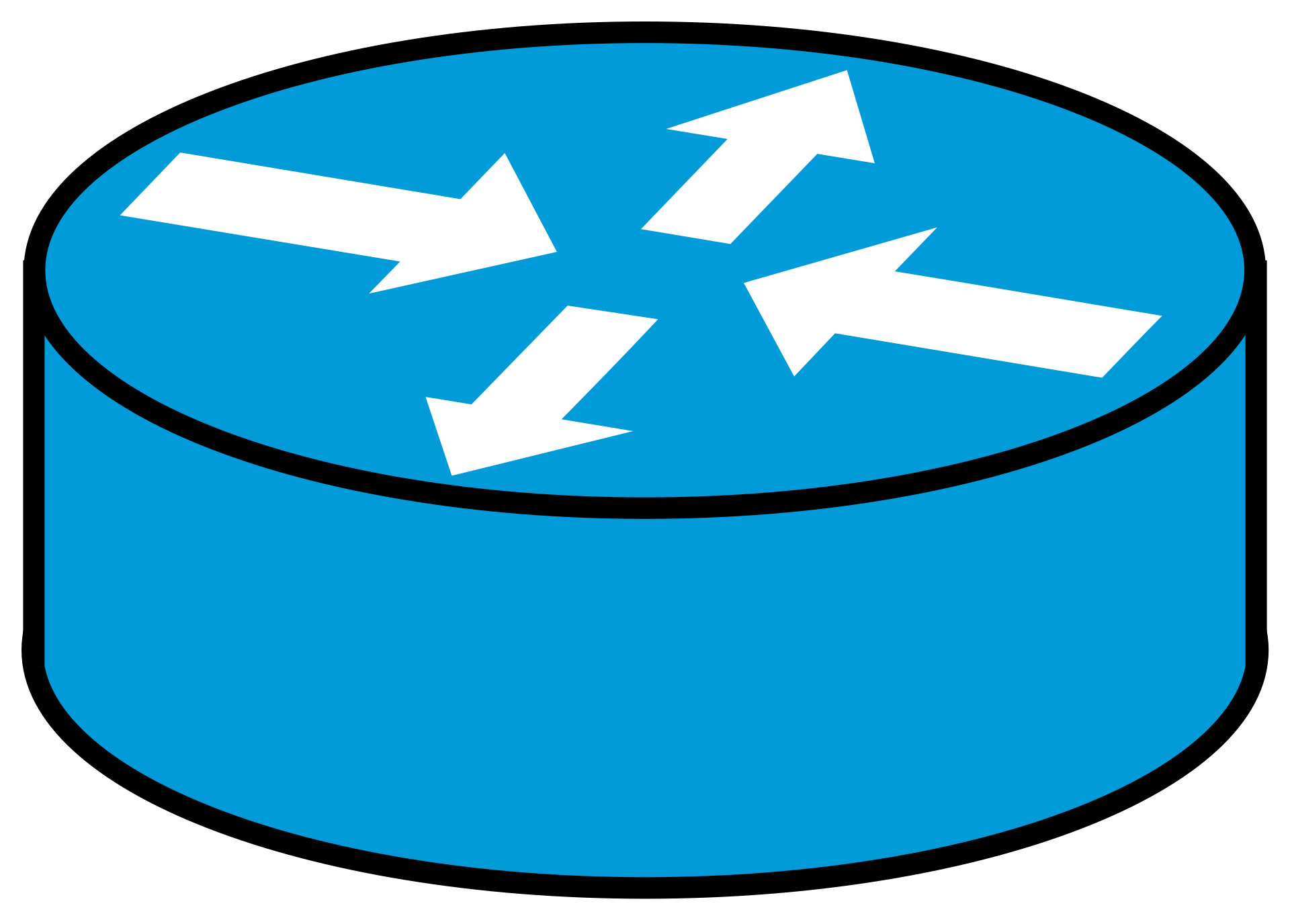 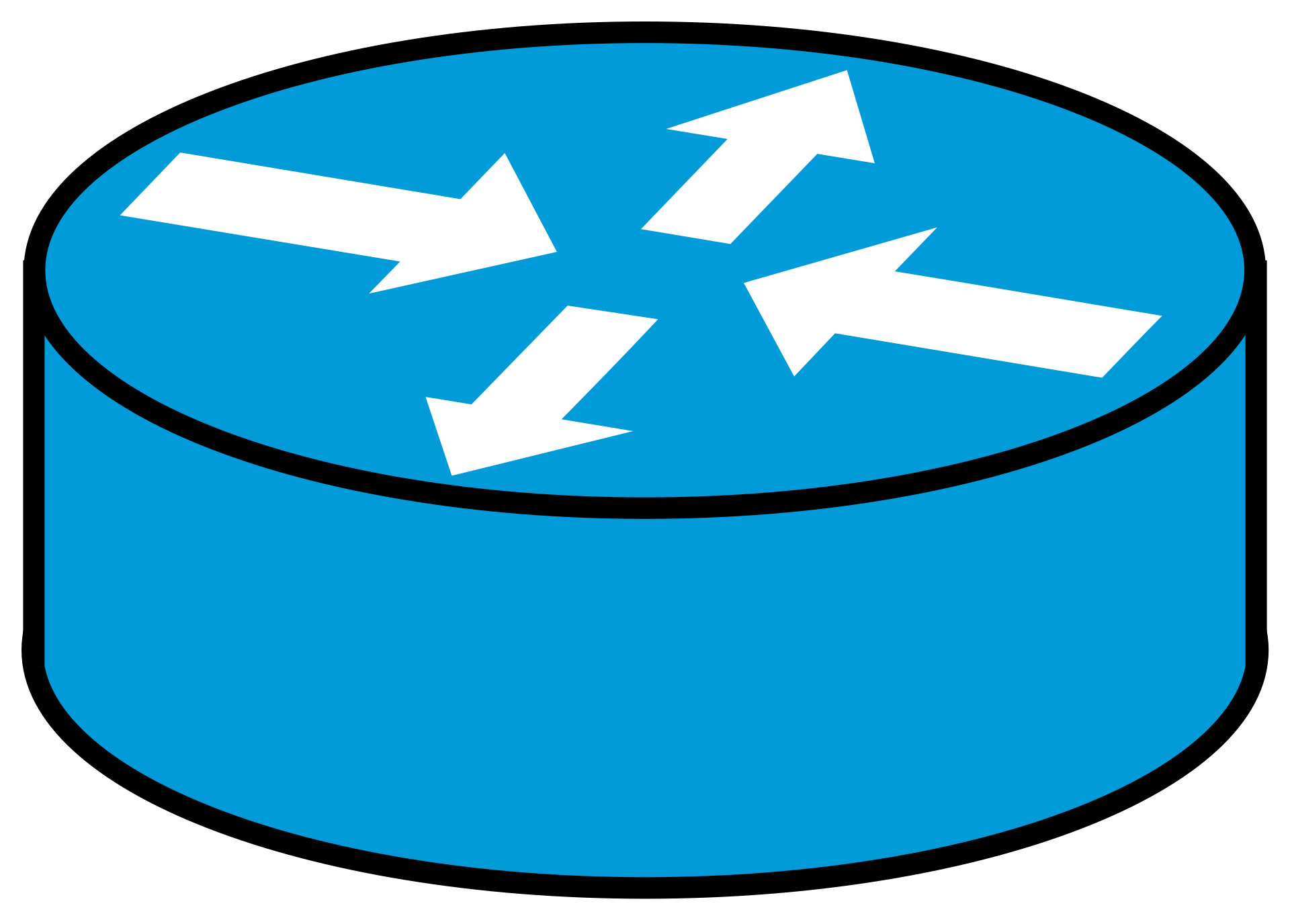 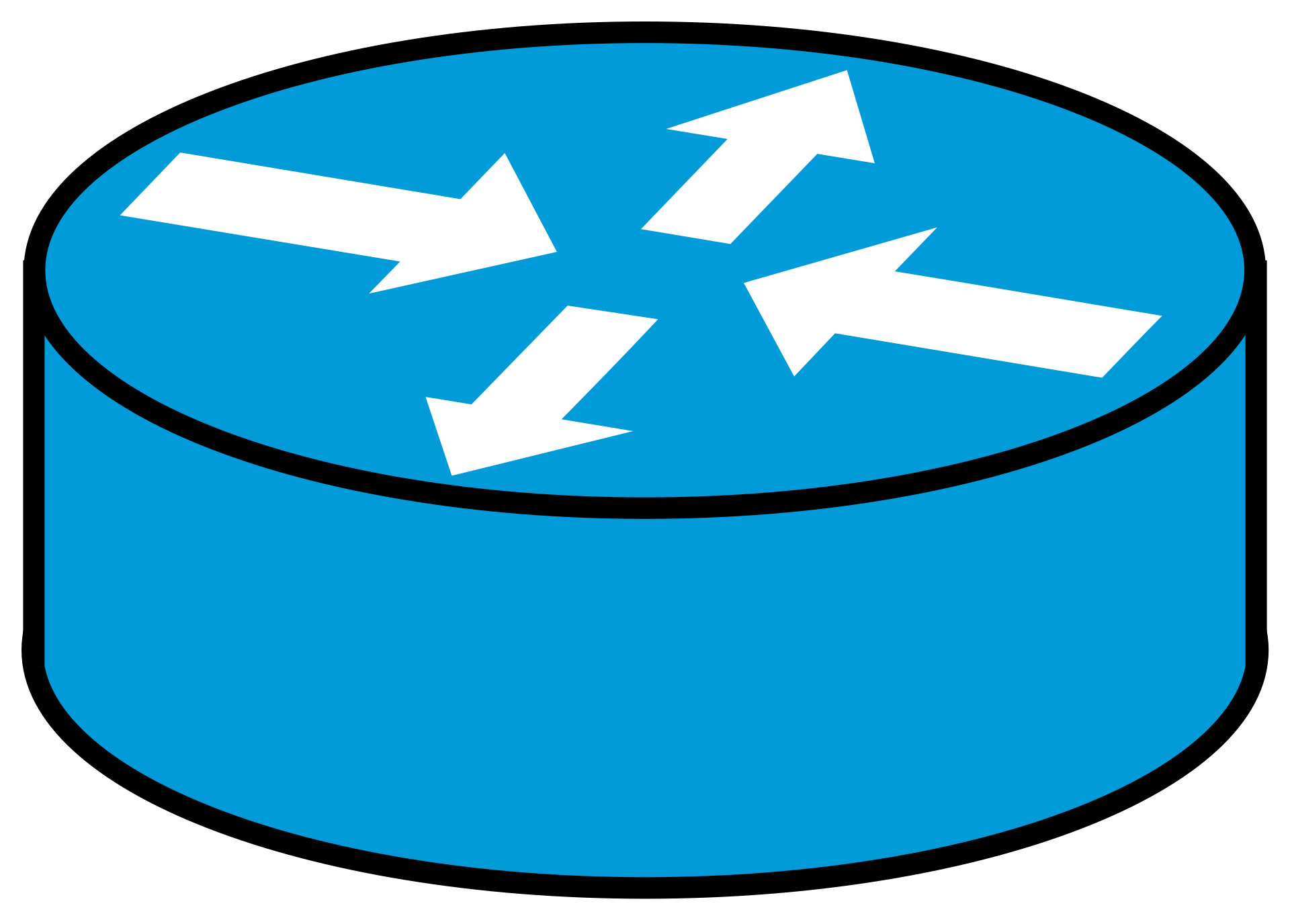 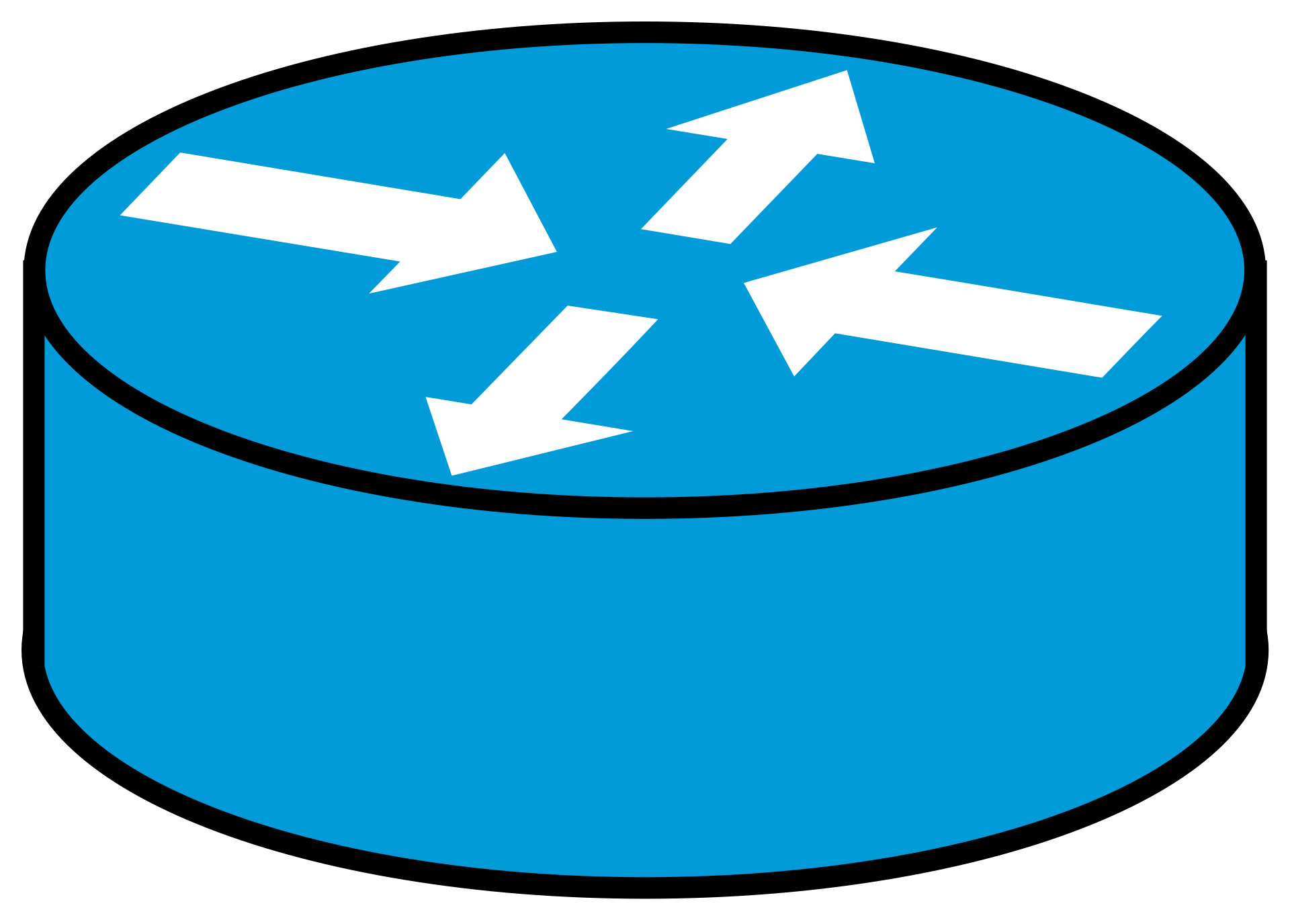 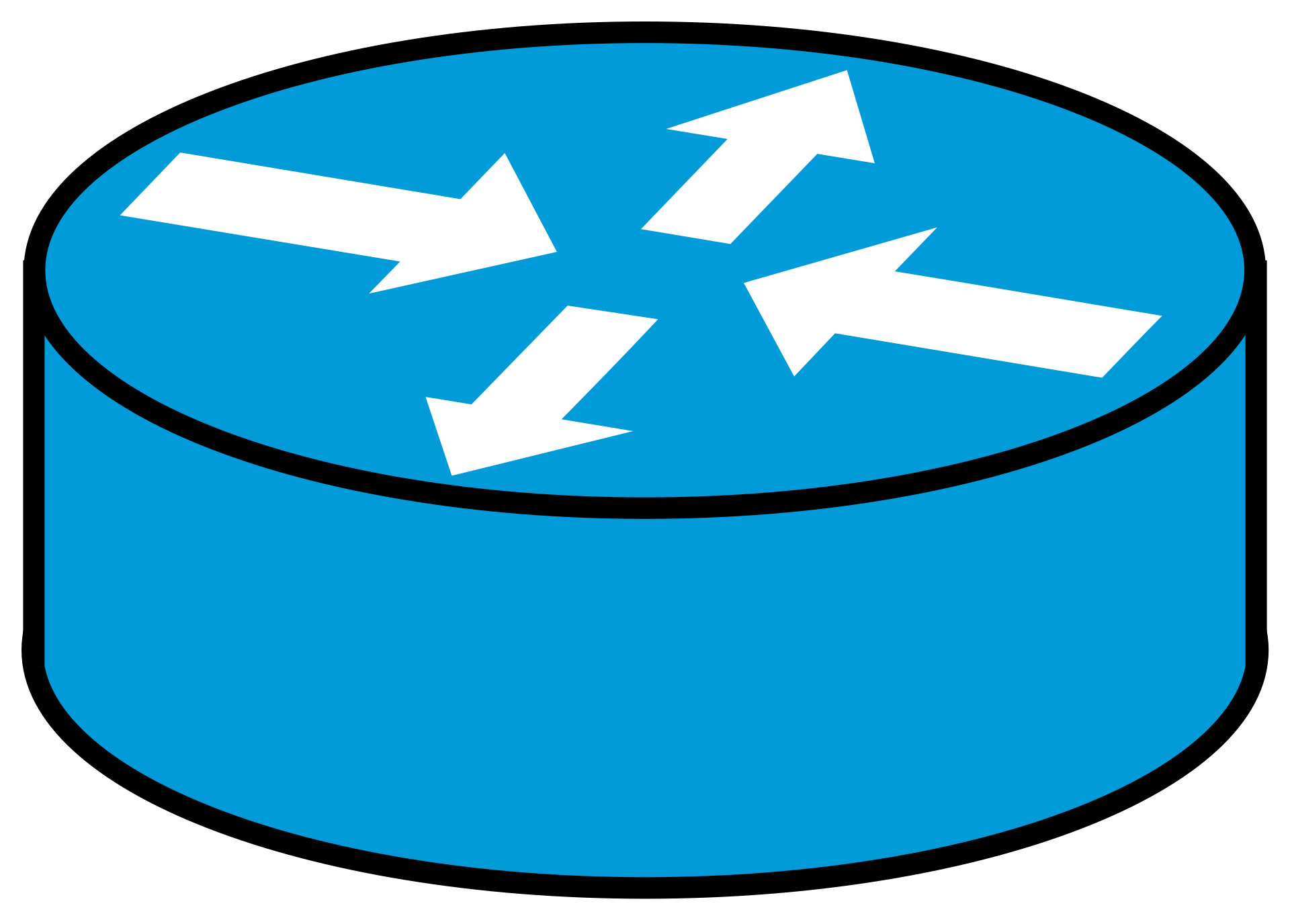 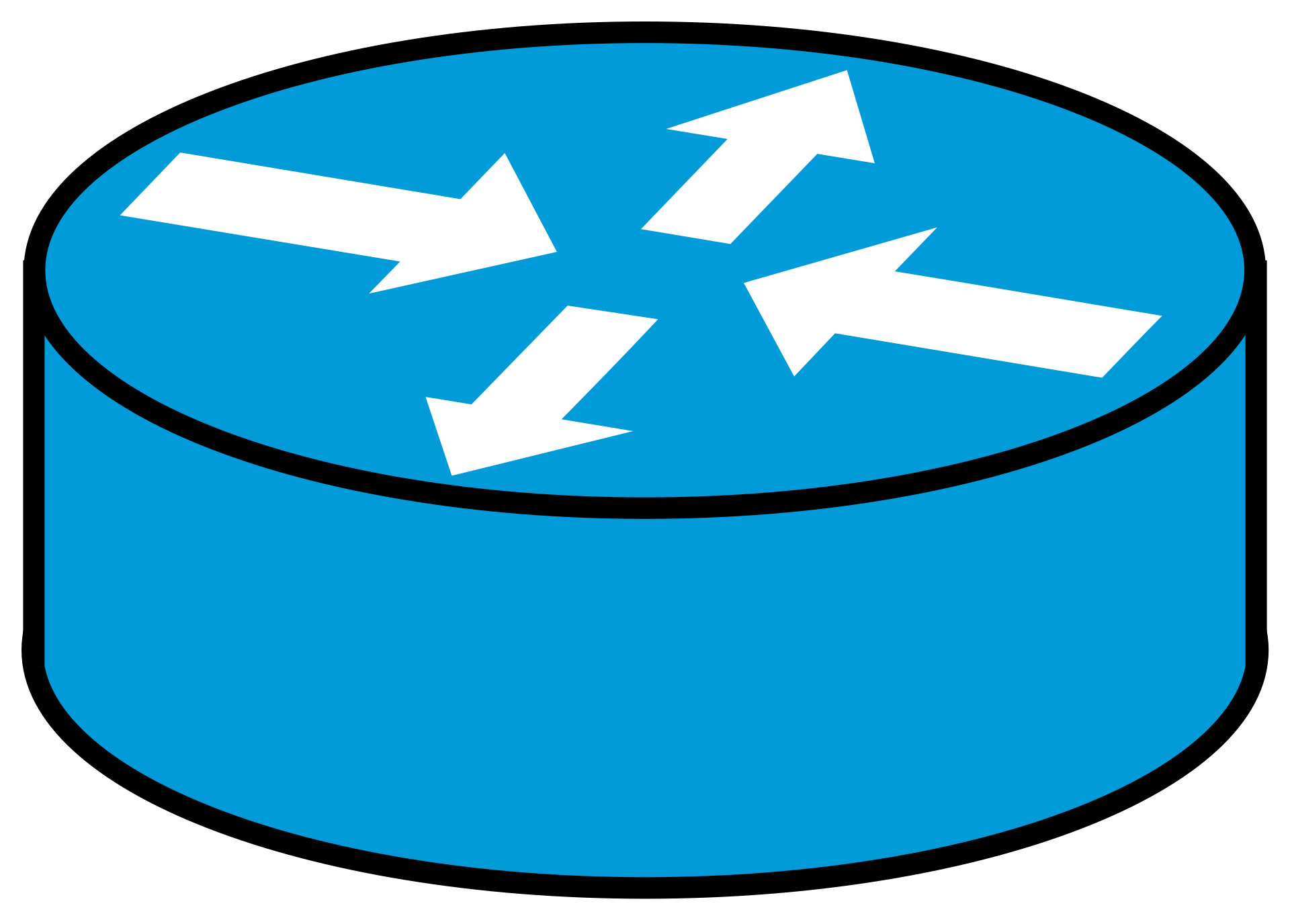 Too slow
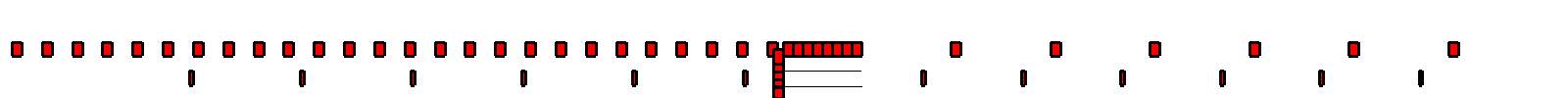 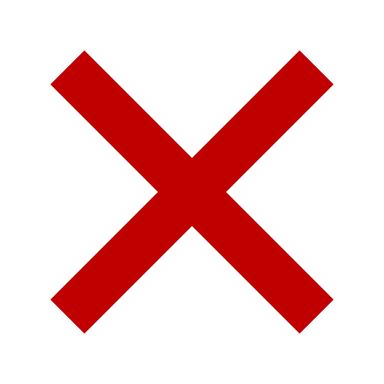 Too fast
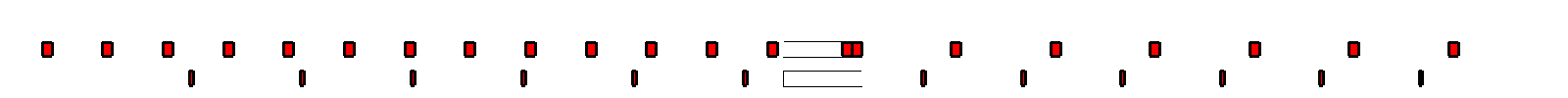 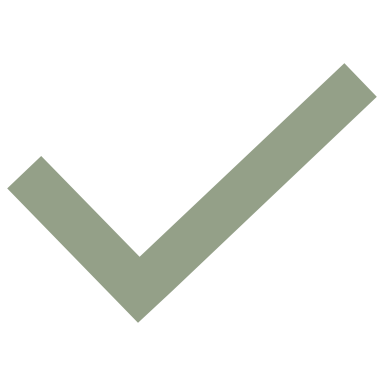 Just right
[Speaker Notes: When the sender sends packets, the receiver sends acknowledgments saying “I got packet 1, packet 2 and so on”. In this case, the sender is sending too slow.
Sending too fast is also a problem since the slowest link on the path will get overwhelmed and start dropping packets. When this happens, the receiver must wait for the loss to be detected and the packet to be retransmitted which adds considerable delay. Thus we *really* want to avoid this situation.
To find the correct rate, the sender uses packet delay and loss. It increases its rate until a small queue builds up and delay increases a little. At this point it stops increasing its rate.
There are many more properties a good algorithm must satisfy, but I’m going to show that modern algorithms fail to achieve even these.]
Step 1: Revisit the receive window from the sender side
Algorithm implemented at the sender side
# Global variable
inflight = 0 
# Receive window, a global variable whose value is set by code that is not shown hererwnd = 10000000
def on_ack(bytes_acked: int, bytes_lost: int)    # bytes_lost is the loss detected using dupACKs    inflight = inflight – bytes_acked – bytes_lostdef on_timeout():    # We assume all bytes are lost    inflight = 0def on_send(bytes_sent: int)    inflight += bytes_sent# Whenever inflight < rwnd, send packets until inflight = rcv_window. Which bytes should we put into the packet? If there are bytes we believe are lost, retransmit those first. Else send new bytes
Step 2: invent a new variable called congestion window
Let us call the congestion window as "cwnd". Instead of using just the receive window in the previous algorithm, use min(cwnd, rwnd)
The sender plays with cwnd to adjust its sending rate. The smaller cwnd is, the slower it will send.
Why use cwnd and not just limit packets per second?
Modern algorithms do this too, but cwnd is easy to reason about and still used almost universally
Step 3: understand what cwnd does
10 Gbit/s
1 Gbit/s
10 Gbit/s
Host 2
Router
Router
Host 4
A queue will build up here if ingress rate is greater than egress rate
Q: How large will the queue be?
How much queue will there be?
Claim 1: The sender will send at a rate cwnd / RTT, where RTT is the Round-Trip Time

Claim 2: The sender will maintain q = max(cwnd – BDP, 0) bytes in the bottleneck buffer, assuming the bottleneck buffer is larger than q
Claim 1
Claim 1: The sender will send at a rate cwnd / RTT, where RTT is the Round-Trip Time assuming packets do not get lost

At the beginning, suppose inflight begins at 0. The sender can send cwnd bytes before it receives any ACKs. The first ACK arrives an RTT later.

In steady state, inflight=cwnd. What is the rate then? Consider an arbitrary packet P. Consider the period between when P was sent and ACKed. It is 1 RTT long. If we find the number of packets that were sent in that period, X, we are done. 
In that period, all packets that were in flight when P was sent would have been ACKed (and therefore as many new packets would have been sent). But we know that cwnd packets were in flight and therefore sent. Thus the rate is cwnd / RTT
Claim 2:
Claim 2: The sender will maintain q = max(cwnd – BDP, 0) bytes in the bottleneck buffer, assuming the bottleneck buffer is larger than q

Note 1: the RTT is not constant. Let Rm be the RTT when the queue is empty and let C be the link rate. Then RTT, R = Rm + q / C because it takes 1/C seconds to dequeue every byte (bytes are dequeued in units of packets, but we’ll ignore that detail)

Note 2: In steady state when inflight = 0, sending rate <= C. Why? Because sending rate equals ACK rate and ACK rate <= C

Case 1 (sending rate = C): This means
cwnd / R = cwnd / (Rm + q) = CSolving this equation, we get, cwnd = C Rm + q. Or, w = cwnd – C Rm = cwnd – BDP
Claim 2:
Case 2 (sending rate < C): In this case, q = 0 since if q > 0, the link would have been fully utilized. 
Thus, cwnd / Rm < C, which implies cwnd < C Rm. Thus, case 1 applies only when cwnd >= C Rm
This means q = max(cwnd – BDP, 0) and we have proved the result.

Another way to think about this is that packets are either “flying” or waiting in queue. Every packet “flies” for Rm seconds. When the link is fully utilized, C Rm can fly. The rest must wait in queueNote: we assumed in this proof that q exists and is constant. We did not prove this
Takeaways
When using congestion window, it is easy to reason about queue lengths. That is why we use them.

Goals:
If cwnd > BDP, q > 0 and the link is fully utilized.
If q = cwnd – BDP < buffer size, packets do not get lost.
Simplest possible congestion control algorithm (CCA)
Run the following every RTT
If a packet got lost in the last RTT
cwnd -= 1
Else
cwnd += 1

Problem: Packet will get lost every other RTT
Fix: Additive Increase, Multiplicative Decrease (AIMD)
Run the following every RTT
If a packet did not get lost in the last RTT
cwnd += 1
Else
cwnd /= 2

Why it is good:
Because we decreased cwnd a lot, it takes time before the next loss. In particular, it takes cwnd / 2 RTTs before the next loss
Is the utilization high? Recall, we want cwnd > C Rm. 
Thus, if loss happens when cwnd > 2 C Rm, then utilization will be high. 
Loss happens when q >= buffer. That is, loss_cwnd > buffer + C Rm
Thus, we want buffer to be large enough that loss_cwnd > 2 C Rm. This means, buffer + C Rm  > 2 C Rm
As long as buffer > C Rm we are fine.
AIMD
Loss
Loss
Loss
Loss
Buffer = BDP
Congestion window (cwnd)
BDP
Time
AIMD Takeaways
Takeaway 1: As long as buffer size > BDP, we get 100% utilization.

Takeaway 2: As a bonus, AIMD is fair when multiple people are sharing the bottleneck. Intuitively, all flows increase at the same rate, but flows with the larger cwnd decreases more.

Suppose two flows have cwnd X and Y. We assume that either both flows lose a packet or neither flow loses a packet. Let us consider how X – Y evolves in the two cases:
Both flows increase additively: X – Y becomes (X + 1) – (Y + 1) = X – Y
Both flows decrease multiplicatively: X – Y becomes (X / 2) – (Y / 2) = (X – Y) / 2, which decreases the gap

AIMD is the canonical CCA and a version of it is called TCP Reno and TCP NewReno. It is rarely used today, but its decendants are

There are a bazillion ways to do congestion control, each with its own tradeoffs